TRABAJAMOS LA
 CONCIENCIA SILÁBICA
Fuga de sílabas
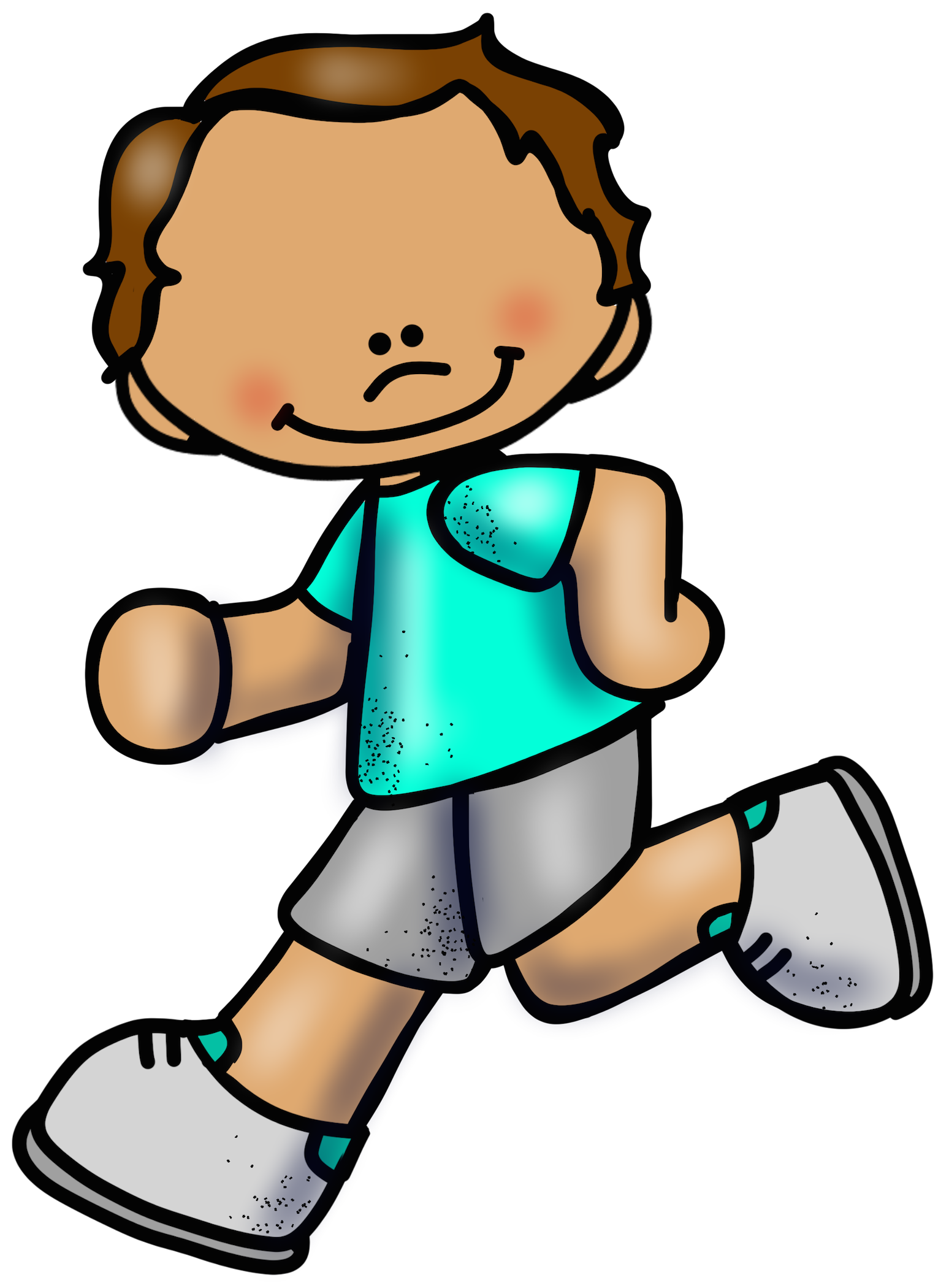 María Olivares para Orientación Andújar
Elige la sílaba que falta para completar la palabra
PA  –  PE  –  PI  –  PO  -  PU
ES__JO
ES__DA